TITLE I Annual 
Parent Meeting (Reunión Anual de Padres de Titulo I)
School/Escuela: Tom Williams ES
Date/Fecha: September 8, 2023
Time/Hora: 8:00 am
Every Student Succeeds Act (ESSA) (La Ley-cada estudiante tenga exito ESSA por sus siglas en ingles)
La legislación federal aprobó permitir el uso de métodos y estrategias de enseñanza para fortalecer el programa académico en la escuela, aumentar la cantidad y la calidad del aprendizaje y ayudar a proporcionar un currículo enriquecido y acelerado, que pueden incluir programas, actividades y cursos necesarios para proporcionar una educación completa.
Federal legislation passed to allow for the use of methods and instructional strategies to strengthen the academic program in the school, increase the amount and quality of learning, and help provide an enriched and accelerated curriculum, which may include programs, activities, and courses necessary to provide a well-rounded education.
What is Title I? (¿Qué es Titulo I?)
Title I is a federally funded academic assistance program for schools. 
		(Titulo I - es un programa de fondos Federales para la 		asistencia académica de las escuelas.)

The goal of Title I is to ensure a high quality well-rounded education for every child.        (La meta de Titulo I - es asegurar una alta educación de alta calidad para cada uno de los niños/as.)
WHAT DOES TITLE I PROVIDE AT MY CHILD’S SCHOOL? 
(¿Qué es  lo que Titulo I le provee a la escuela de mi hijo/a?)
Funds are used for: (Los fondos se utilizan para)
STAFFING- Classroom teachers, Communities in Schools
PURCHASES-Toner, Paper
COLLABORATION- Prep Buy Outs
 PARENTING-Refreshments, Supplies
FOR SCHOOLS, ESSA:(ESSA Para Las Escuelas)
Ensures schools measure student progress using approved tests. 

(Asegura que las escuelas midan el progreso de los estudiantes utilizando exámenes aprobados.)
Ensures schools issue reports charting school performance. 

(Asegura que las escuelas distribuyan reportes del rendimiento escolar.)
FOR SCHOOLS, ESSA:(ESSA Para Las Escuelas)
Provides teacher training and professional development to improve instruction. 

(Provee entrenamiento y capacitación profesional a los maestros para mejorar la enseñanza.)
For Students, ESSA:(ESSA Para Los Estudiantes)
Sets high expectations for academic achievement. 

(Fija expectativas altas para el logro académico.)
Requires yearly testing for Grades 3-8 and High School. 

(Requiere exámenes anualmente para los Grados 3ro al 8to y la preparatoria.)
For Students, ESSA:(ESSA Para Los Estudiantes)
Provides teachers who are licensed by the state of Nevada and use proven teaching methods. 

(Provee maestros con licencia por el estado de Nevada los cuales utilizan métodos de enseñanza aprobados.)
Parents’ Rights and Responsibilities (Derechos de los padres y sus responsabilidades)
The right to receive periodic progress reports on the child and the school.          (El derecho de recibir informes de progreso académico del niño/a y de la escuela periódicamente.)

The right to request information about the qualifications of their child’s teacher.           (El derecho de solicitar información acerca de  las credenciales del maestro de su hijo/a.)
The right to help decide if the school’s Title I program is meeting the needs of their child.                                                        (El derecho de ayudar a decidir si el programa de Titulo I dentro de la escuela esta llenando las necesidades de su hijo/a.)


The right to offer suggestions for academic improvement and increased parental involvement.                                  (El derecho de ofrecer sugerencias para un mejoramiento académico y aumentar la participación de los padres.)
The responsibility to share information with the teacher about their child’s interests and abilities.                                                              (La responsabilidad de compartir información con el maestro tocante a los intereses y las habilidades del niño/a.)

The responsibility to attend parent conferences and to communicate regularly with the school concerning their child’s academic progress.                                              (La responsabilidad de asistir a conferencias de padres y de comunicarse regularmente con la escuela acerca del progreso académico de sus niños.)
The responsibility to ensure their child attends school regularly, completes all homework and classroom assignments, and adheres to the District’s Educational Accord, Honor Code, and school behavior policies.    

(La responsabilidad de asegurar que sus hijos asistan a la escuela regularmente, completen todas las tareas y en las del aula, y se adhiere al Acuerdo de la Educación del distrito, código de honor, y las normas de conducta en la escuela.)
Districtwide Survey results 
(Los resultados del estudio del?)
Last year’s survey results 
100% of parents answered: I feel welcome at my child’s school.
100% of parents answered: My child’s school promptly responds to my phone calls, messages, or e-mails. 
97% of parents answered: At this school, the teachers really care about by child. 
81% of parents answered: The school actively seeks the input of parents before making important decisions.
Parent And Family 
Engagement Policy (la Póliza de Participación de Padres de la escuela?)
Let’s review the Parent and Family Engagement Policy currently in place. 
(Revisemos la Norma de Participación de los Padres actualmente implementada.)
TOM WILLIAMS ELEMENTARYPARENT AND FAMILY ENGAGEMENT POLICY
Developed by School Organizational Team
Available to the school website
Parent feedback and collaboration helps to review, plan, and modify Title I programs, Continuous Improvement Plan, and the Engagement Policy.
There is a Student - Family Support Team, consisting of a Counselor, Communities in Schools Liaison, and Strategists that conduct monthly parent meetings to assist families and address concerns.
Monthly Coffee and Conversations:
The Nevada Academic Content Standards (NVACS)
State and local assessments
Requirements of Title I
Curriculum used in the school
How to monitor their student’s academic progress
How to work with school staff to improve the achievement of students
Tom Williams provides materials and training to parents to work with their children through:
The Public Education Foundation, The Family Learning Program, CSN English Classes
Open House
Pre-K Training and Parenting Opportunities
FACES
Tom Williams informs parents of programs and activities through flyers sent home, Parent Link notifications, links of the school website, and Canvas. All communication is provided in English and Spanish.
Programs and activities include:
Tiger Tracks after-school tutoring (21st Century)
Family Learning Program (Public Education Foundation)
Parent English Classes (College of Southern Nevada)
Breakfast with Books (Spread the Word Nevada)
Eye Care for Kids
Future Smiles
Partnership with SNAP
Family surveys provide feedback to the school for improving school programs. 

Family feedback is gathered at events through evaluation forms, which are then reviewed and used to adjust future events to better meet the needs of families.
Thank you for attending(Gracias por Asistir)
For questions, please call:
Title I Services
Clark County School District
702-799-3850
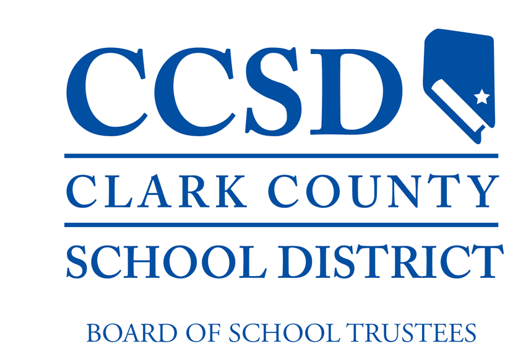 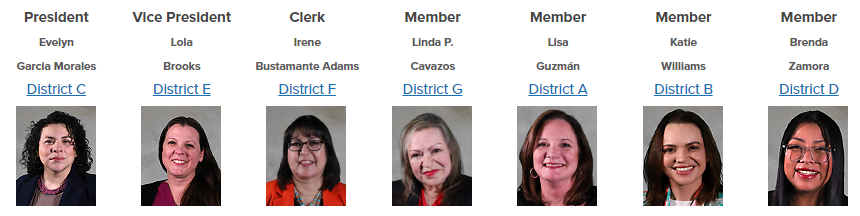 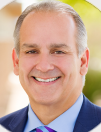 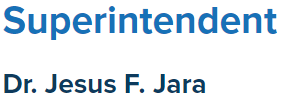 22